Supporting children in Reception with their writing
Miss Semi

November 2023
[Speaker Notes: Introduce myself]
First steps
Muscles in hands/fingers – activities to develop these 
e.g. bead threading, tongs and marbles, building with small pieces of lego, fastening buttons, turning pages in a book

Pencil grip

Tri grip pencils to support correct grip

Tracing straight and wavy lines
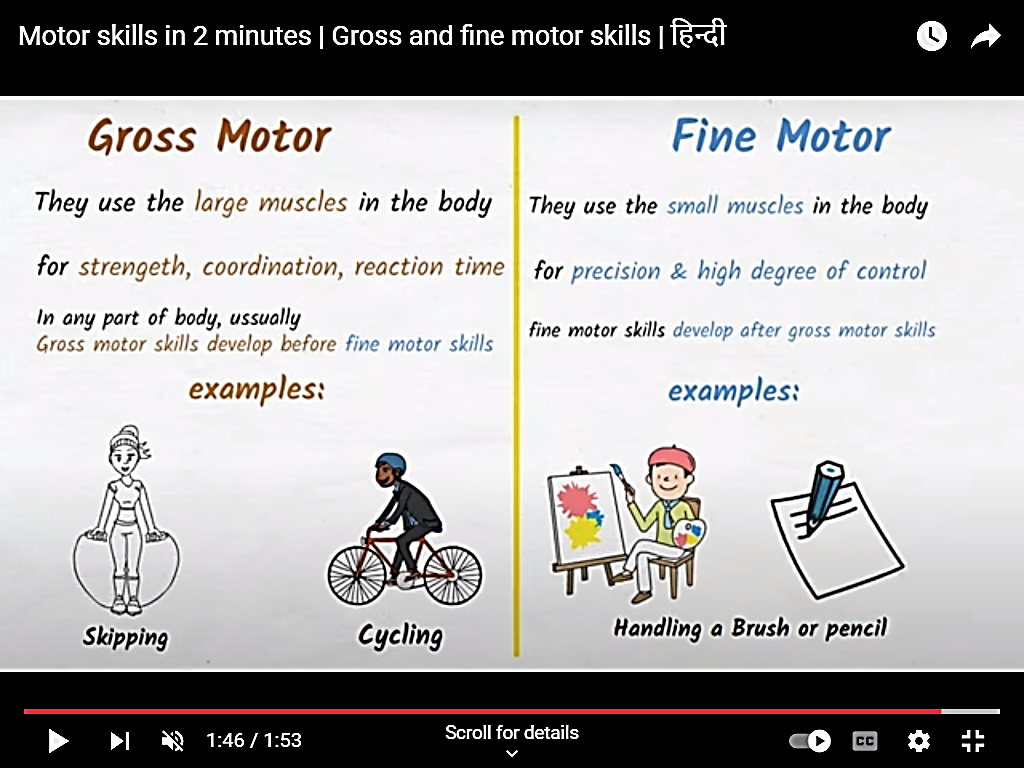 [Speaker Notes: Fine motor skills need to develop to aid writing]
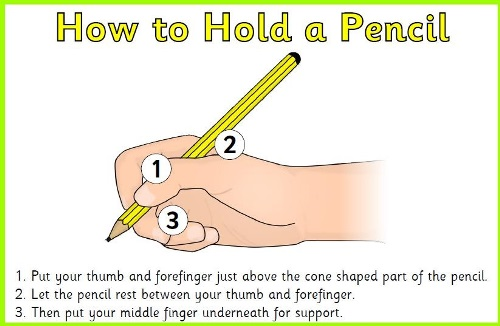 Developing grip
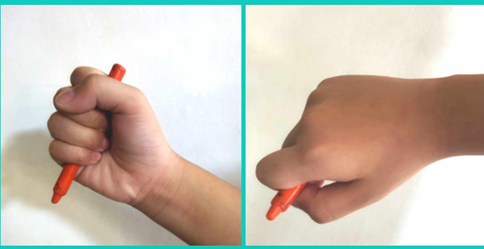 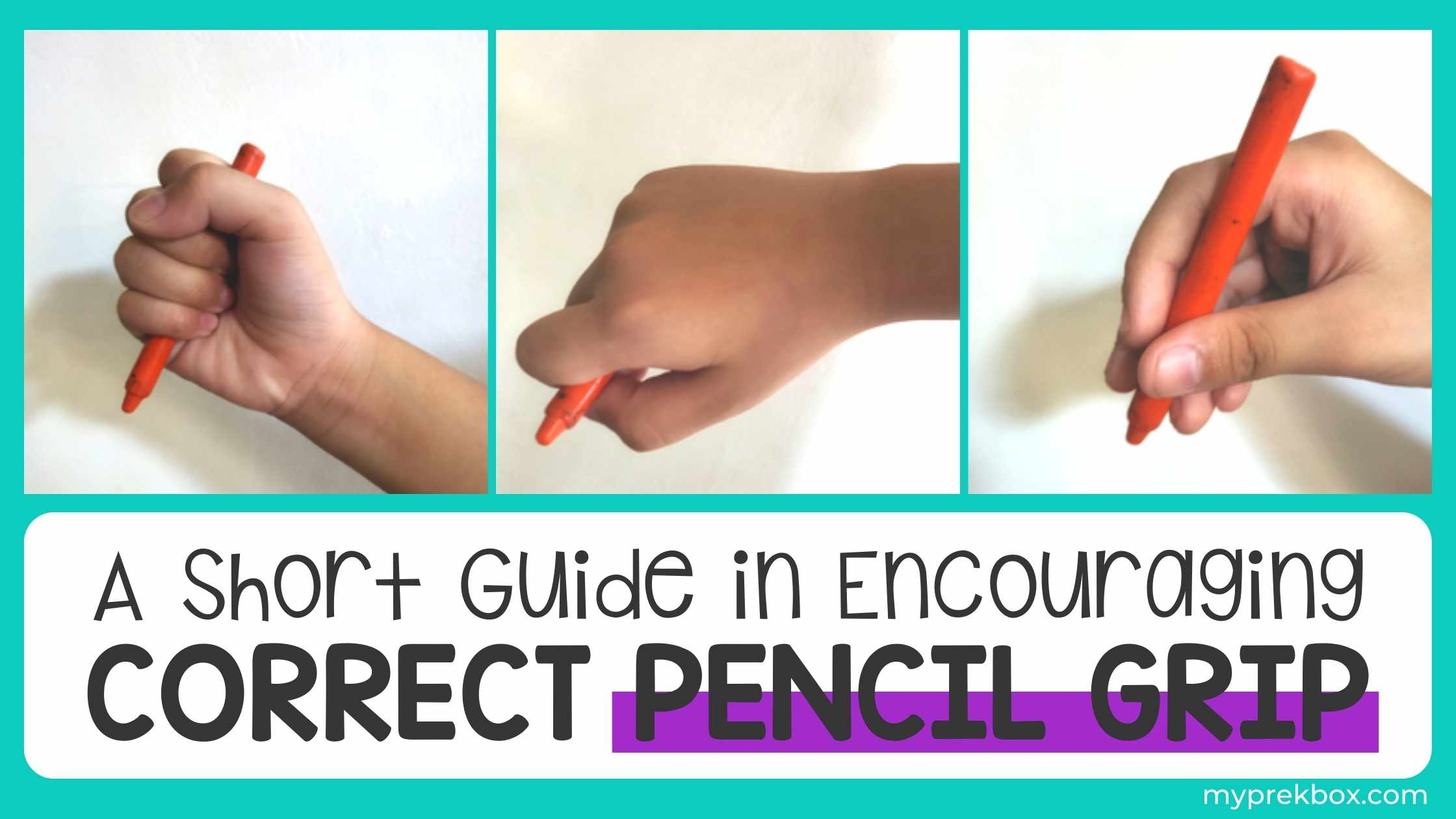 Cursive Formation
Every lower case letter starts from the bottom.

Cursive handwriting: how to write the alphabet
[Speaker Notes: If possible, watch some of the video]
Focus writing session - for different purposes

Daily Phonics lesson: Letters & Sounds including high frequency words
Cursive letter formation 
Writing their name

Independent writing – words, labels, sentences
Writing outdoors
Developing Stamina:
Letters > words > sentences > paragraphs
Writing at school
Prompts used in school
Say it slowly

What can you hear first?

Say it again/slowly, what can your hear next?

What sound can you hear at the end?

Tell me the sounds in that word?

How many sounds are there in that word?

Phoneme frame, dot and line
Questions to ask
Children should know the difference between a letter, a sound and a word.

After reading their book, you could ask them:

How many words are there in that sentence?

How many letters are there in the first word?

How many sounds are there in that word?
Writing tools
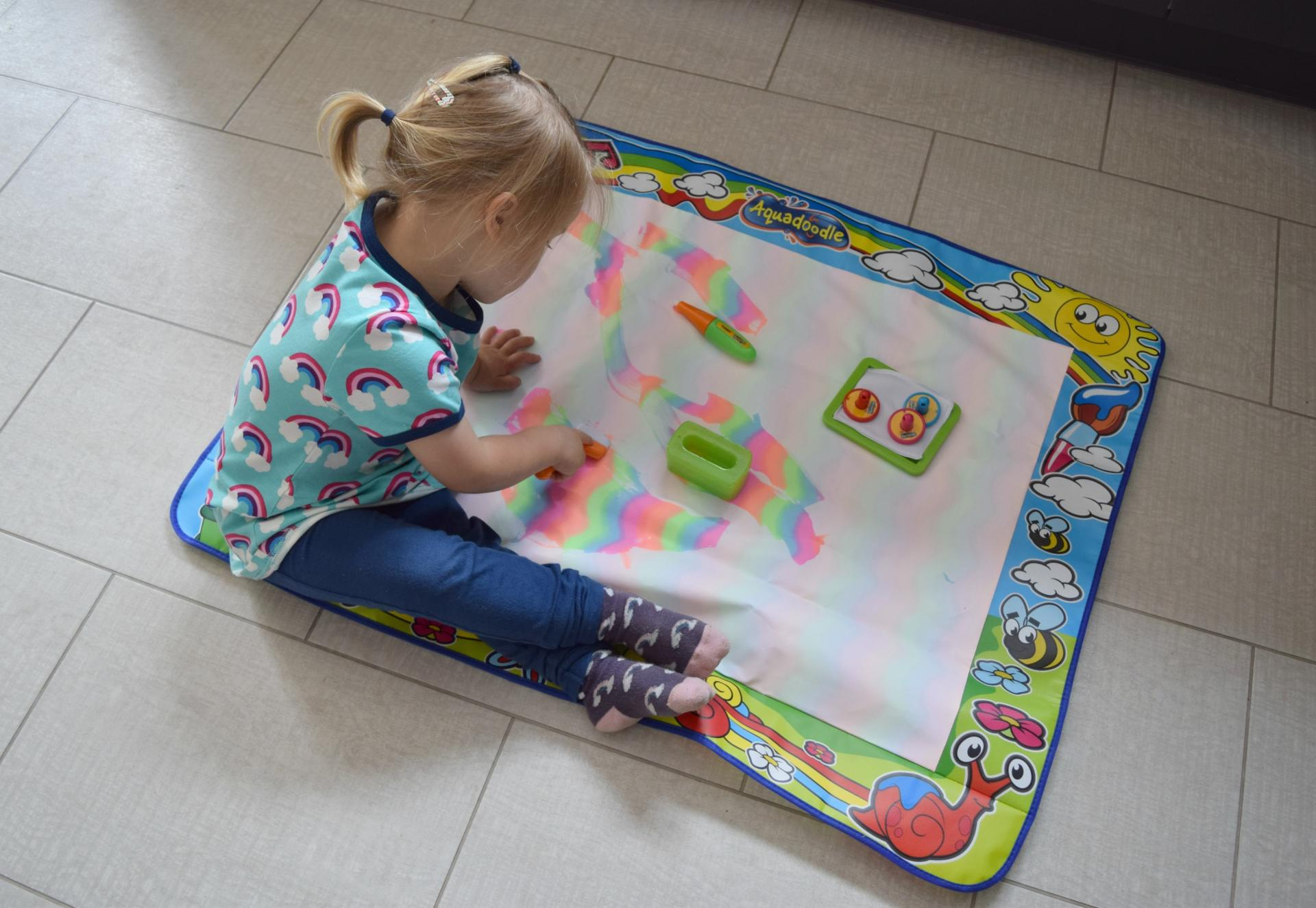 Pencils

Coloured felt tips

Paint

Water and paint brush

Aqua doodle

Sand

Whiteboard and marker

Blackboard and chalk
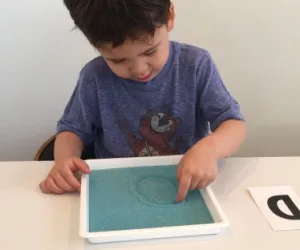 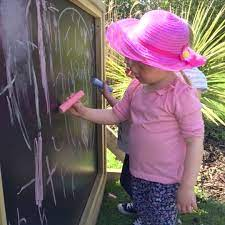 Talk for Writing
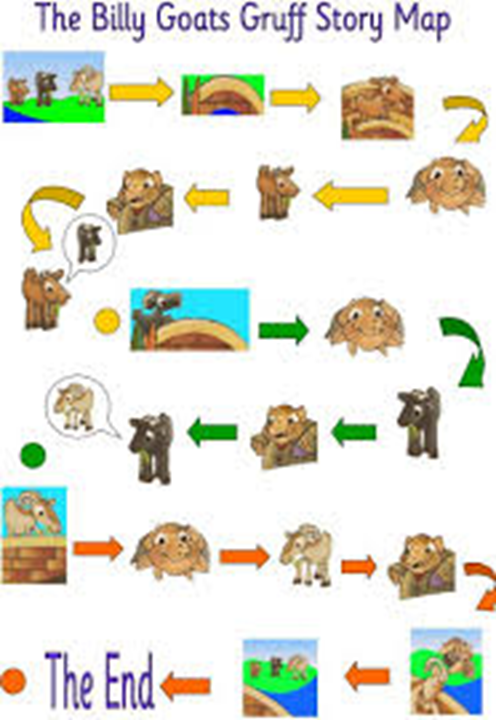 If they don’t hear stories, they can’t tell stories. If they can’t tell stories, they can’t write stories.
Story maps for oral rehearsal and writing
Story map for every half term will be sent home so you can support your child at home with learning the story.
Early Learning Goal - Writing
Write recognisable letters, most of which are correctly formed. 

• Spell words by identifying sounds in them and representing the sounds with a letter or letters. 

• Write simple phrases and sentences that can be read by others.
Explanatory notes
The child writes for a range of purposes in meaningful contexts. The child’s writing may include features of different forms such as stories, lists, labels, captions, recipes, instructions and letters. The child’s writing is phonetically plausible when he or she writes simple regular words and particularly when he or she attempts to write more complex words. The child and others can read and make sense of the text.
Early Learning Goals
Emerging - Not yet reached the Early Learning Goal (ELG)

Expected - Expected level at the end of Reception

			
				 			
		Children working at lower end will also be appropriately supported and will work on a different assessment frame work. Those working above this will be appropriately challenge within the classes.
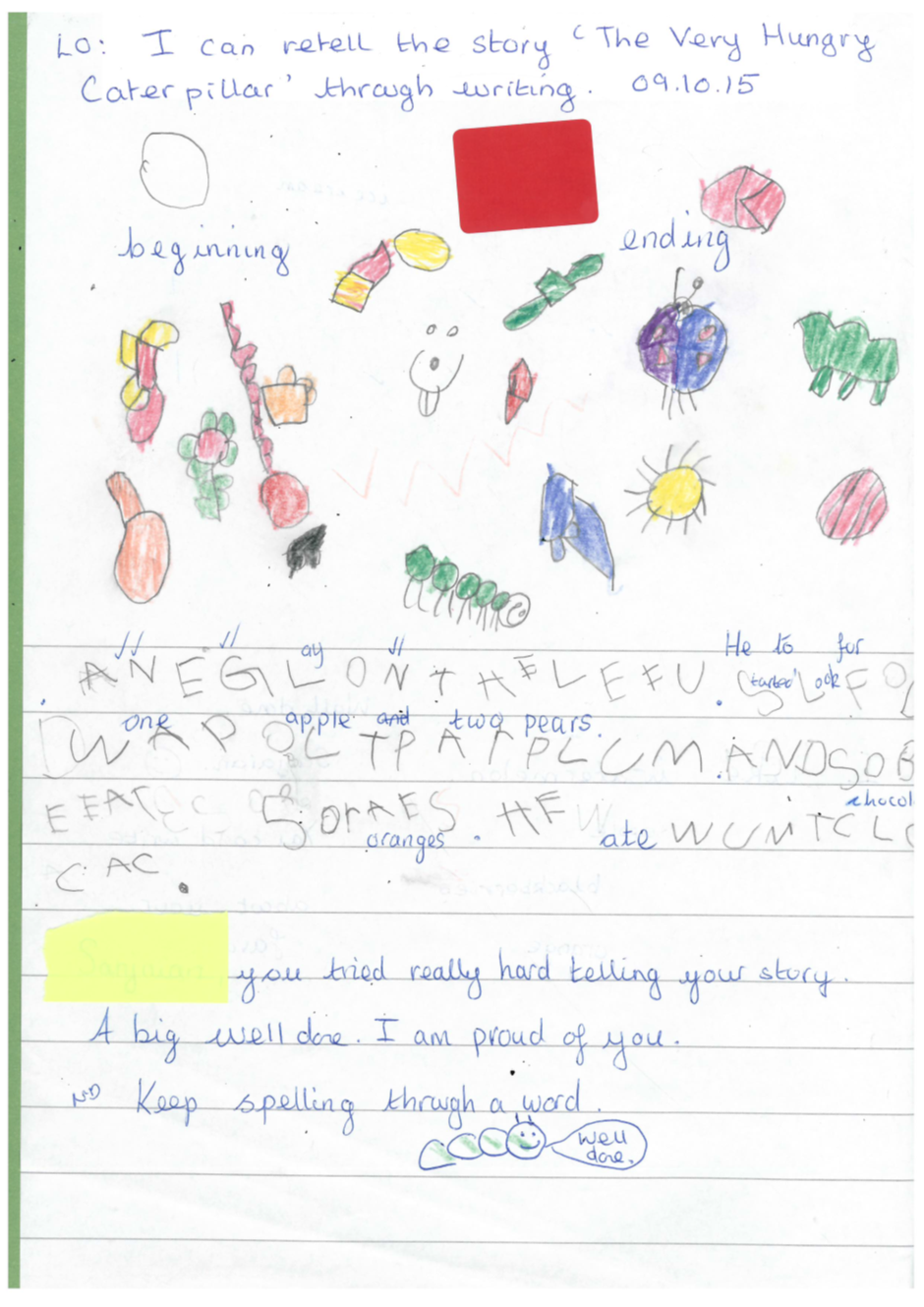 Emerging
Examples of writing at ‘expected’ level
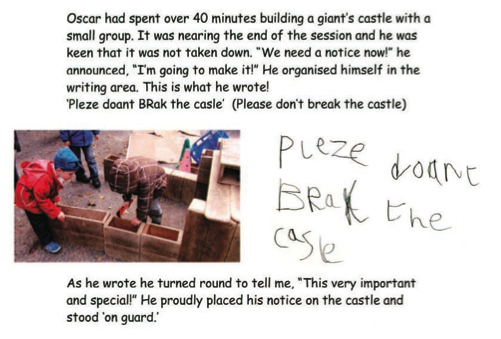 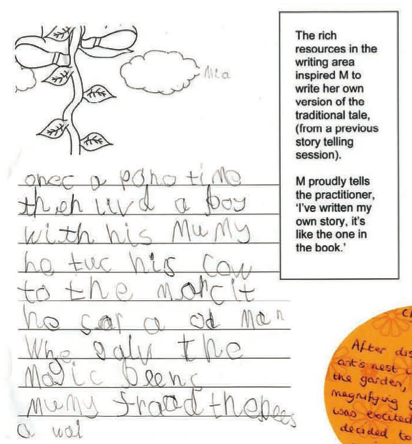 Expected
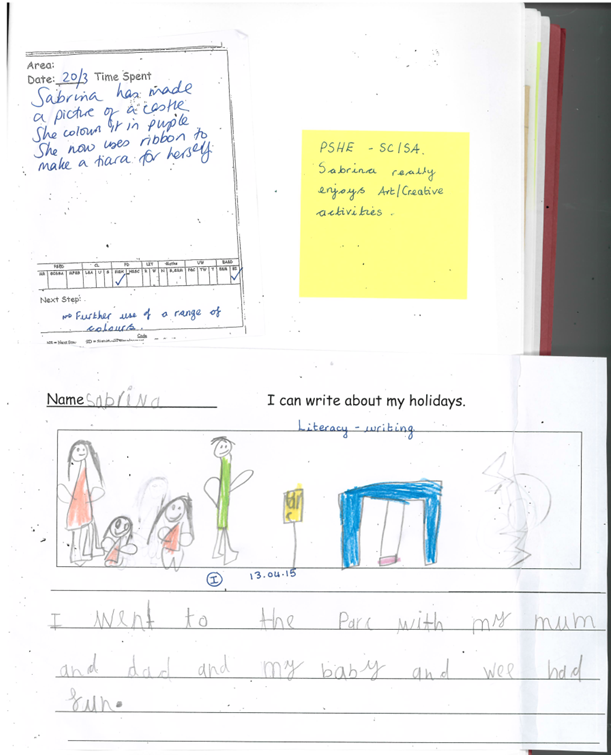 Expected
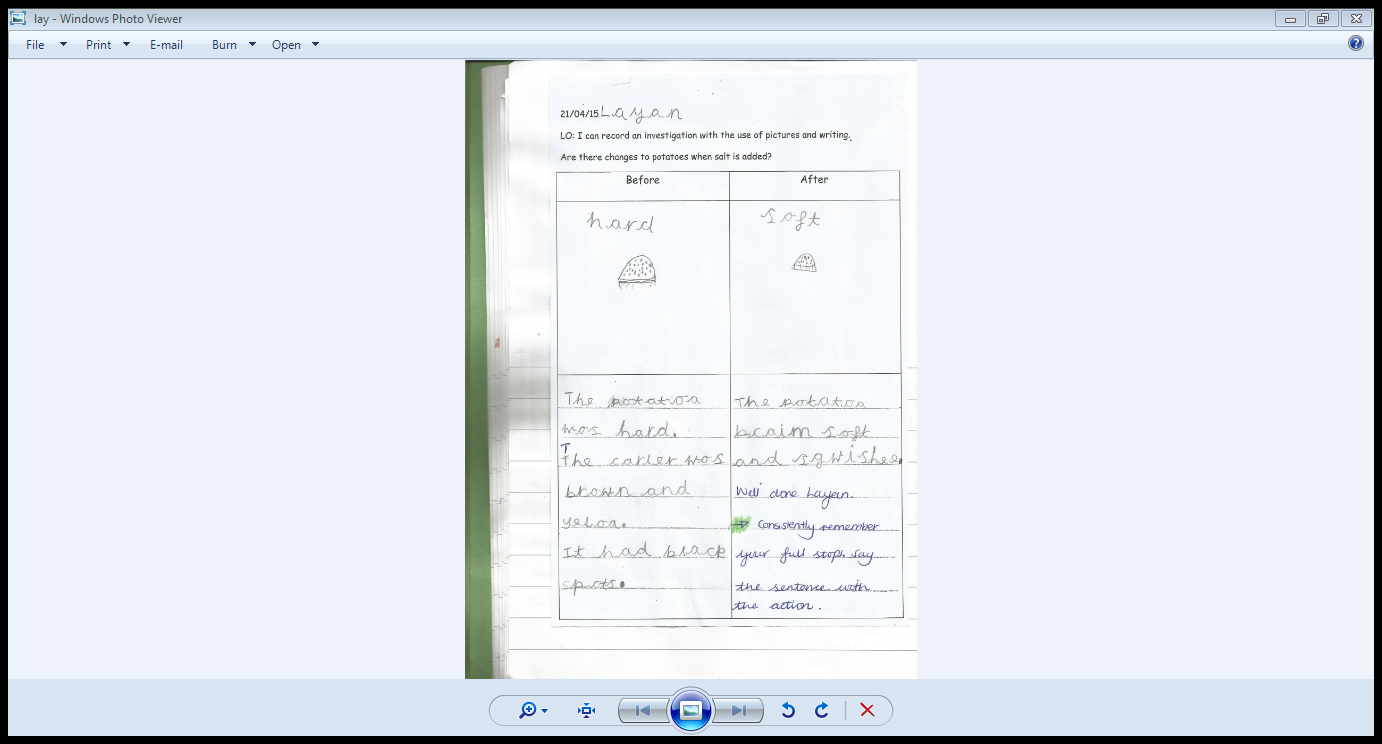 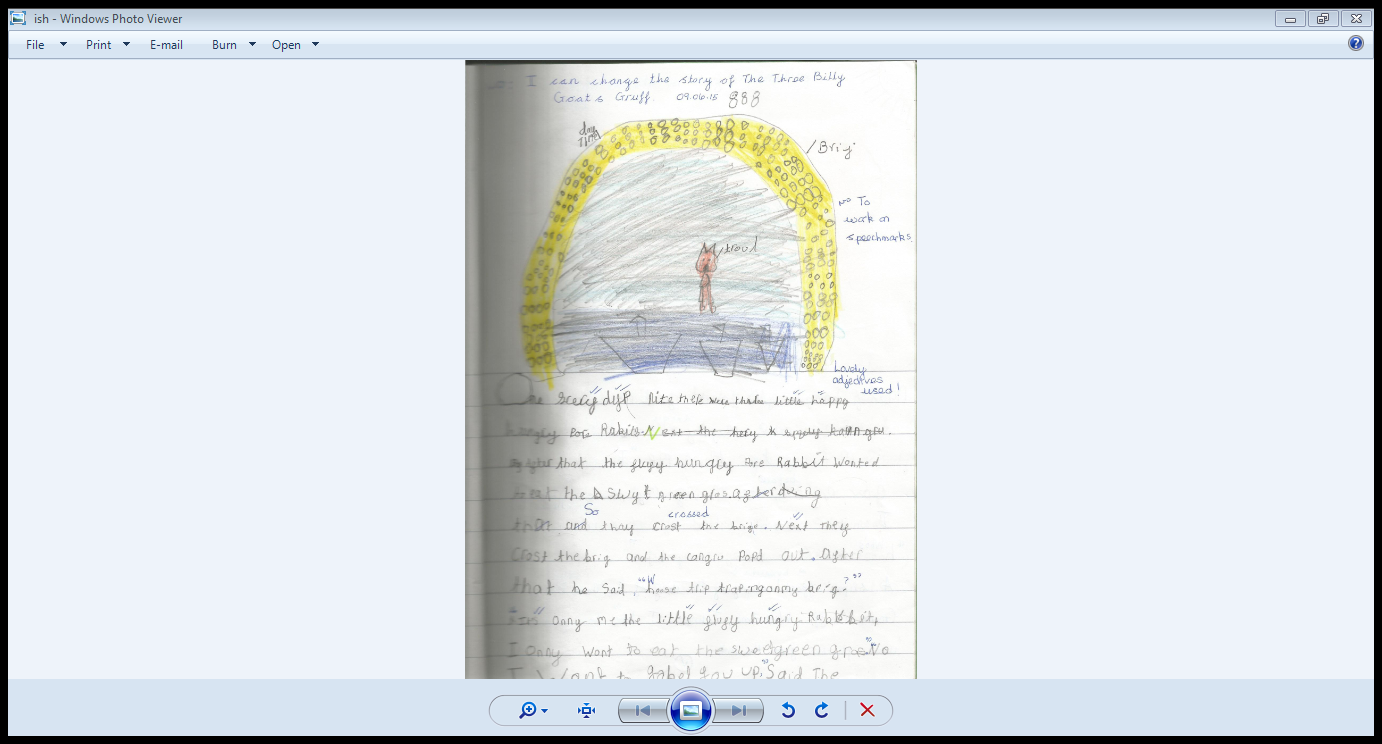 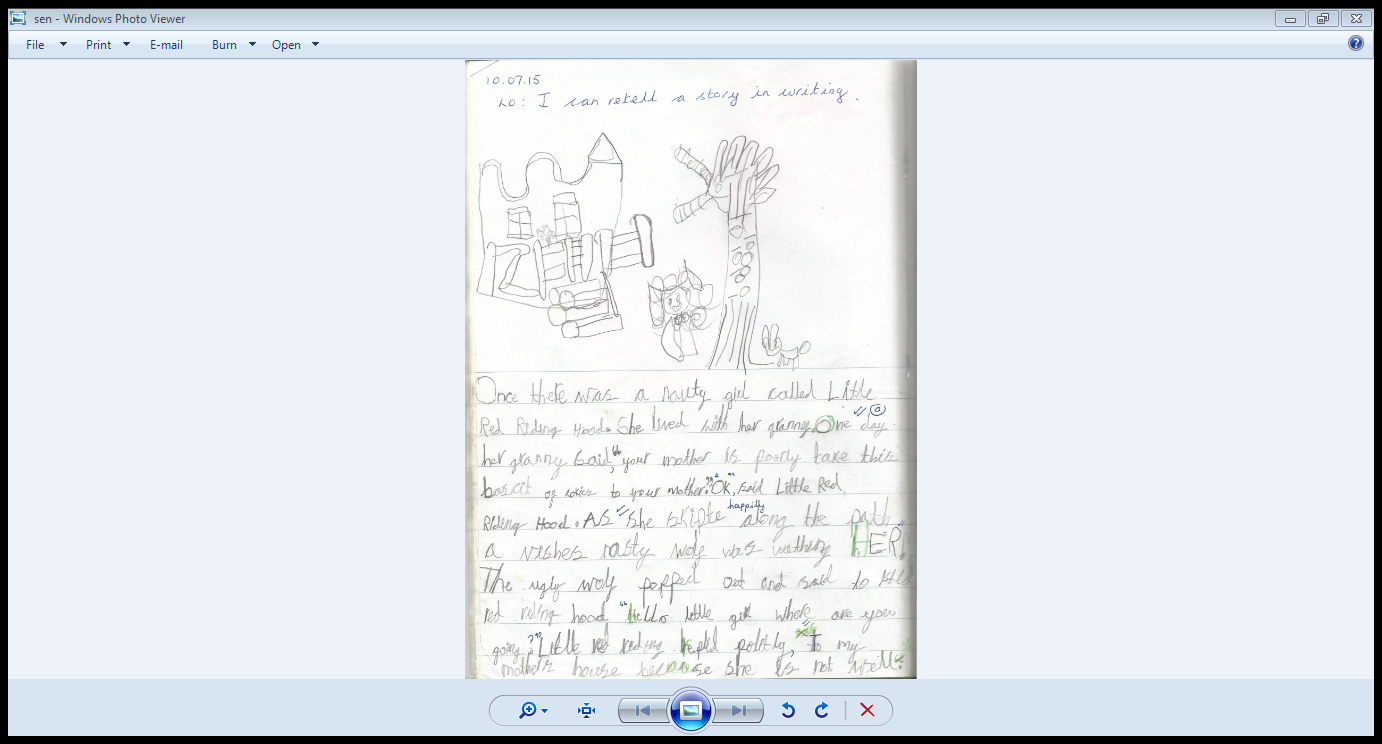 Writing for different purposes
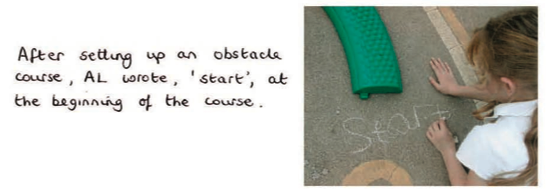 Writing for different purposes
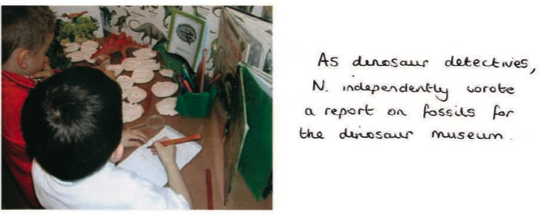 Writing at home
Write for a range of purposes:

Birthday/Christmas cards

Letters e.g. to a friend/Father Christmas

Thank you notes

Shopping list

Invitations

Instructions/Recipes

Whiteboards
Writing at home
Encourage your child to sound out the words that can be spelt phonetically.  

Help them to spell the high frequency words in Phases 2-4 of Letters and Sounds.

Praise and encourage at every opportunity.

Encourage cursive letter formation

Talk to them and encourage them to talk at every opportunity.

Weekly newsletter for further information
Prompts to use at home
Say it slowly

What can you hear first?

Say it again, what can your hear next?

What sound can you hear at the end?

Tell me the sounds in that word?

How many sounds are there in that word?

Phoneme frame, dot and line
Thank you for your support.